Exploring and Presenting Results
Simon Andrews, Laura Biggins

simon.andrews@babraham.ac.uk
laura.biggins@babraham.ac.uk

v2020-10
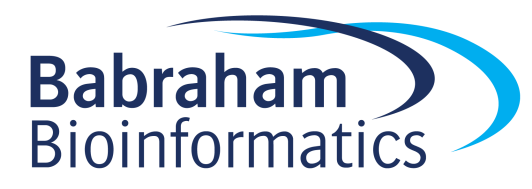 Functional enrichment results
Gene set information
Gene set name
Gene set source
Gene set description

Statistical information
Raw p-value
Corrected p-value
Enrichment value
Count information
Hit genes in category
Hit genes outside category
Background genes in category
Background genes outside category
Functional enrichment results
Gene set information
Gene set name
Gene set source
Gene set description

Statistical information
Raw p-value
Corrected p-value
Enrichment value
Count information
Hit genes in category
Hit genes outside category
Background genes in category
Background genes outside category
Presenting results
Tables are a natural way to present the key data
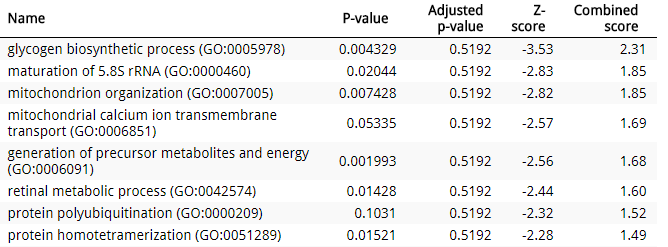 [Speaker Notes: .]
Graphical Representations
Need to add something over a table
Relationships between multiple result values
Representation of redundancy between categories
Relationship to original data
Context of surrounding pathway
Plotting relationships between values
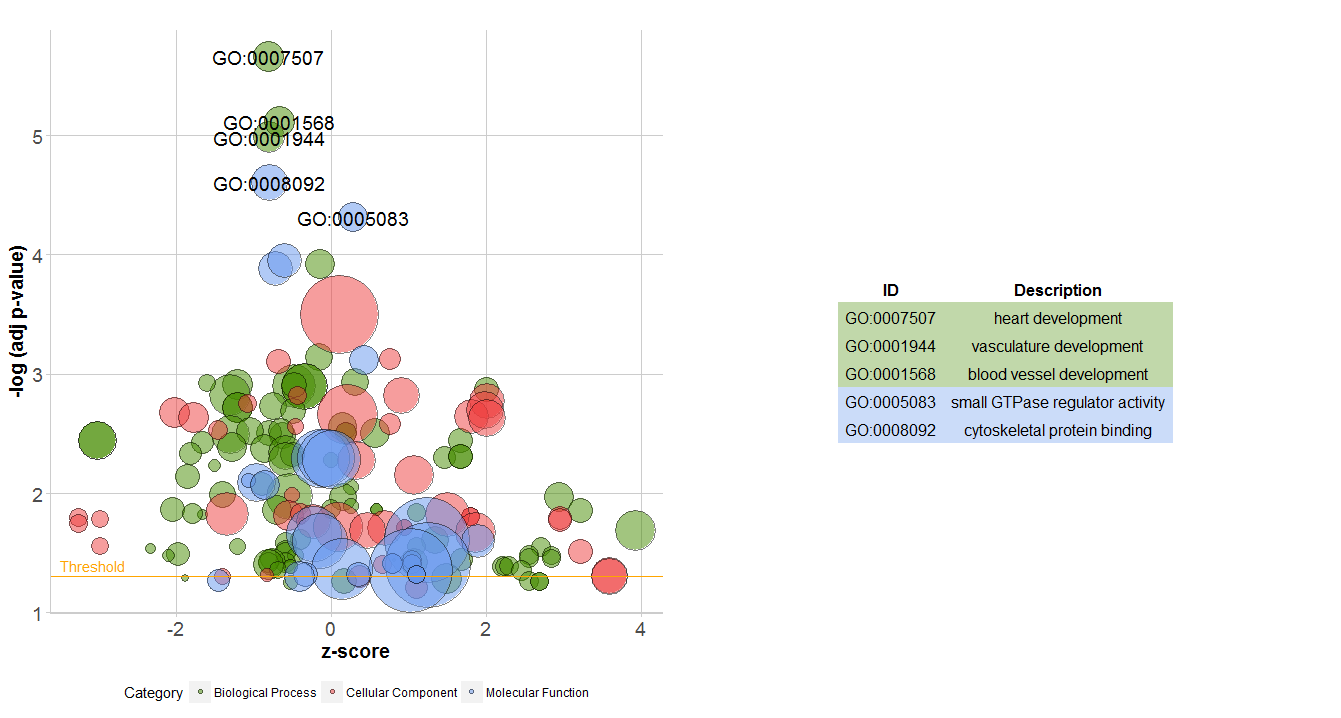 P-value (y)
Enrichment (x)
Count (radius)
Redundancy (colour)
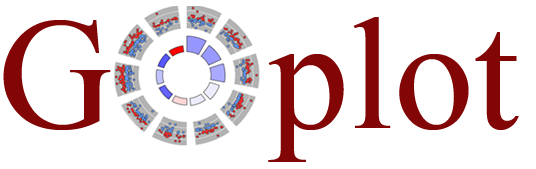 http://wencke.github.io/
Redundancy in gene lists
Gene ontology is hierarchical - a gene is placed in the most specific category and will also appear in all the parent categories
1
2
3
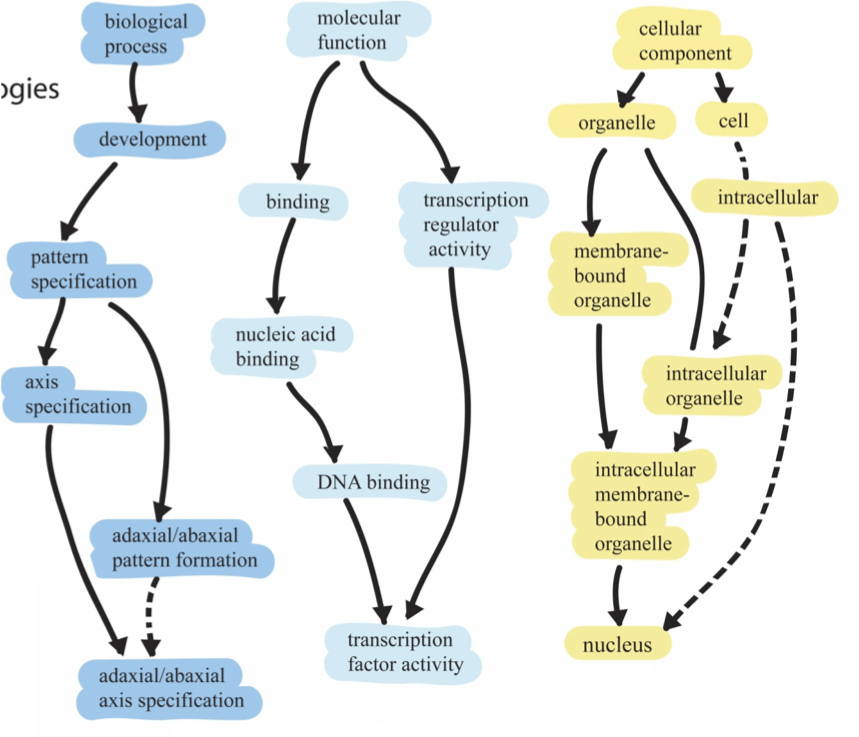 Root ontology terms
general
Parent
specific
Child
[Speaker Notes: Parent child redundancy – a gene is placed in the most specific category and will also appear in all the parent categories.]
Redundancy in gene lists
Most genes are associated with multiple GO terms

There are many annotation sources, not just gene ontologies
Ontology structure is more complex than just parent-child relationships
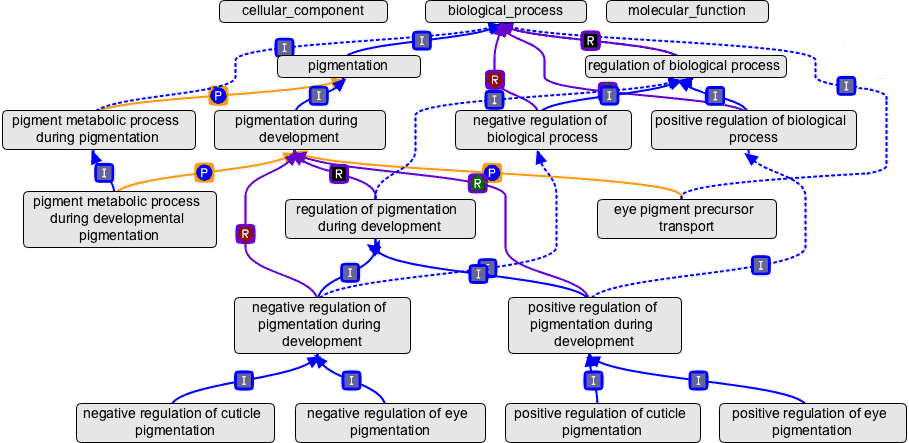 Redundancy: DAVID clustering
[Speaker Notes: david clusters by overlapping genes]
Redundancy: Gorilla GO images
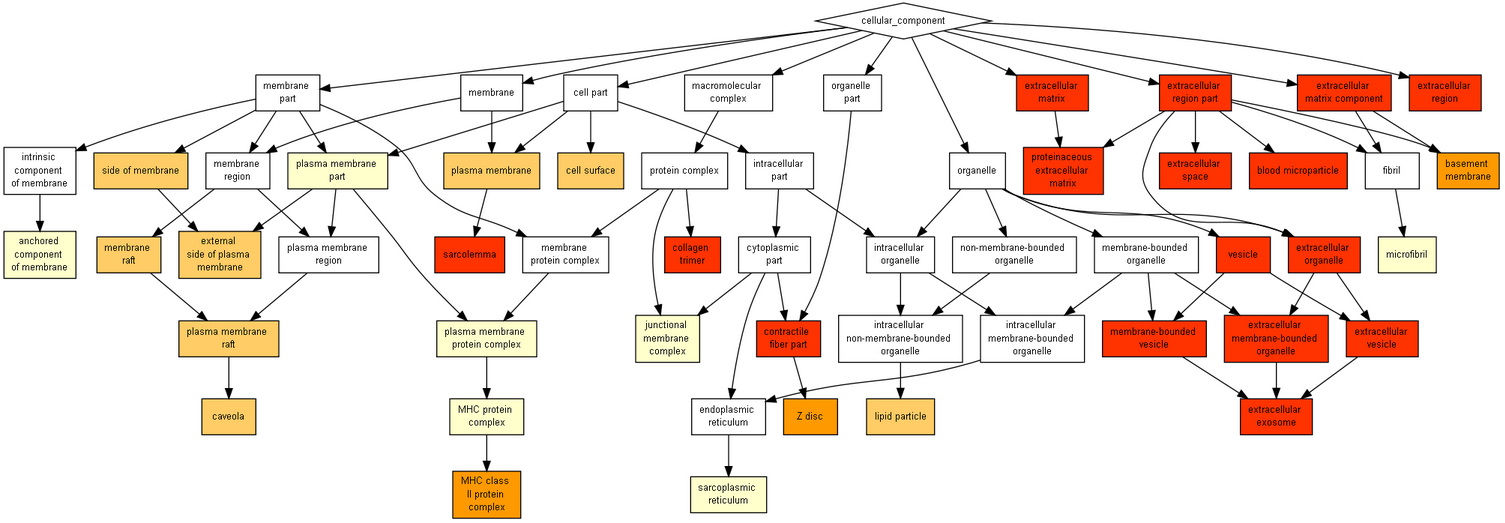 cbl-gorilla.cs.technion.ac.il/
[Speaker Notes: Good thing about GOrilla – shows the hierarchy of the GO terms

Also a way of presenting results]
Redundancy: Gorilla GO images
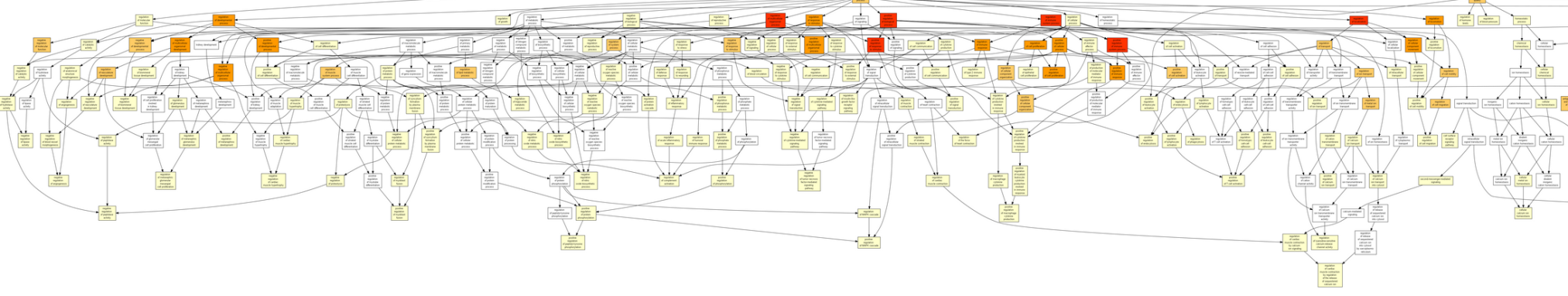 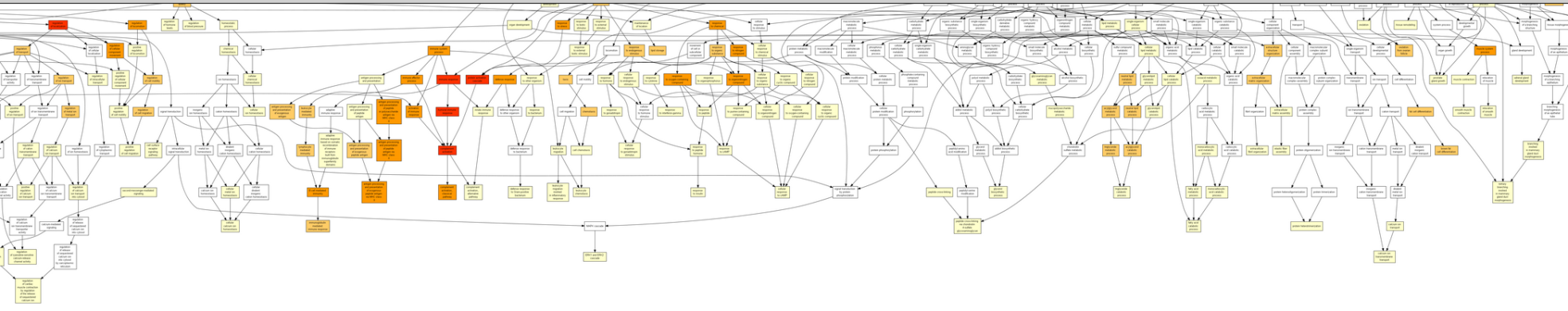 cbl-gorilla.cs.technion.ac.il/
[Speaker Notes: But – if lots of info, difficult to interpret.

Can see that we don’t just have a neat parent-child relationships]
Redundancy: Enrichr overlap plots
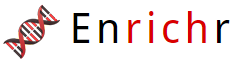 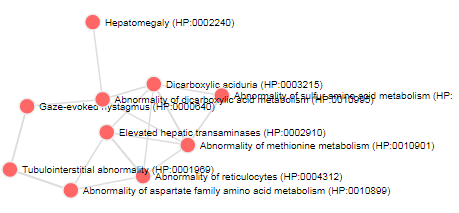 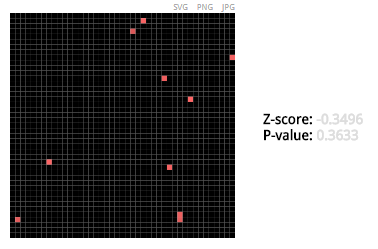 [Speaker Notes: The heatmap - (clustergram as they call it) is quite a nice way of exploring the categories. It has some options to play around with the display 

The network may not be available for all gene-set libraries.
Each node represents a term and a link between two nodes means that the two terms have some gene content similarity.
Initially, the network is force directed, but if you drag the node to a fixed position, it will stay there.
Like the other SVG figures, the network can be exported in three image formats.


The grid may not be available for all gene-set libraries.
Each grid square represents a term and is arranged based on its gene-set similarity with other terms. It shows only the top 10 terms sorted by combined score. The brighter the square, the more significant that term is. Clicking on the grid allows you to toggle to an alternate view that colors the grid based on its correlation score with neighbors with white dots representing the significant terms.
The z-score and p-value is a measure of how clustered the top 10 terms are on the grid.]
Redundancy: REVIGO (from Gorilla)
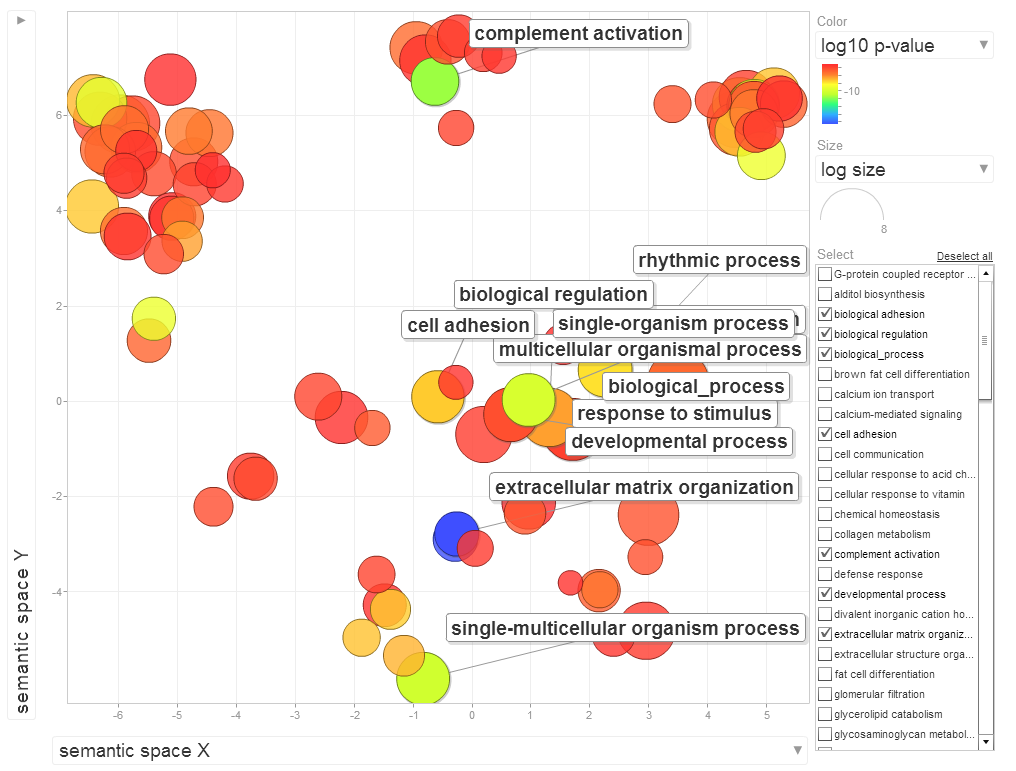 http://revigo.irb.hr/
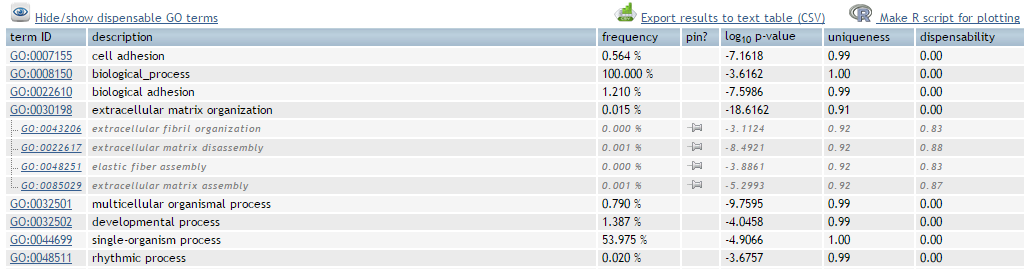 Redundancy: Giraph (via David)
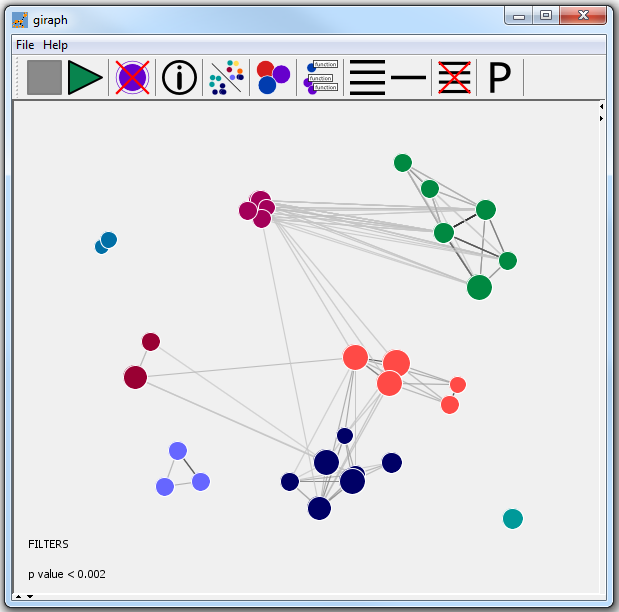 Giraph plot
Proximity of circles is related to the proportion of overlapping genes between categories.

Size of circle represents the number of genes.
https://github.com/laurabiggins/Giraph
Relationship to original data
Quantitative values for genes in category
Direction and magnitude of change

Look at genes in category which aren’t hits
Relative numbers
Supportive changes?
Relationship to original data
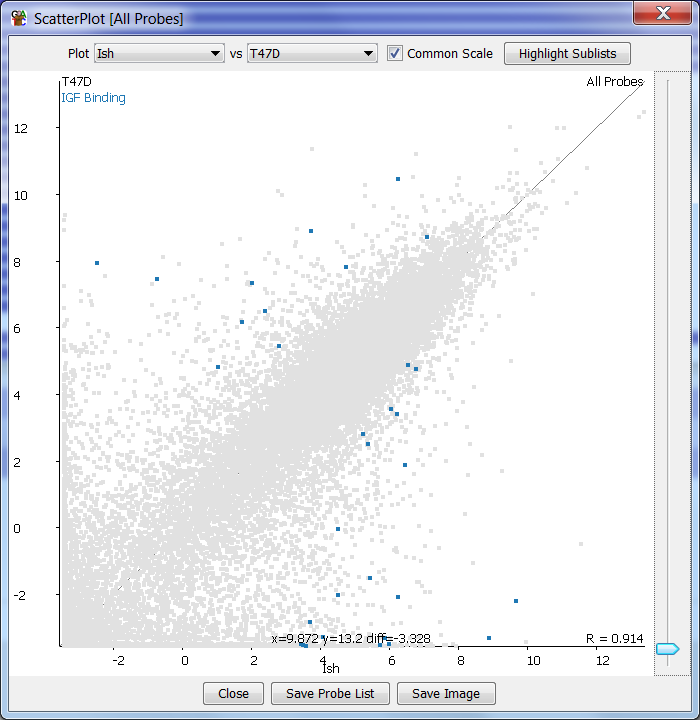 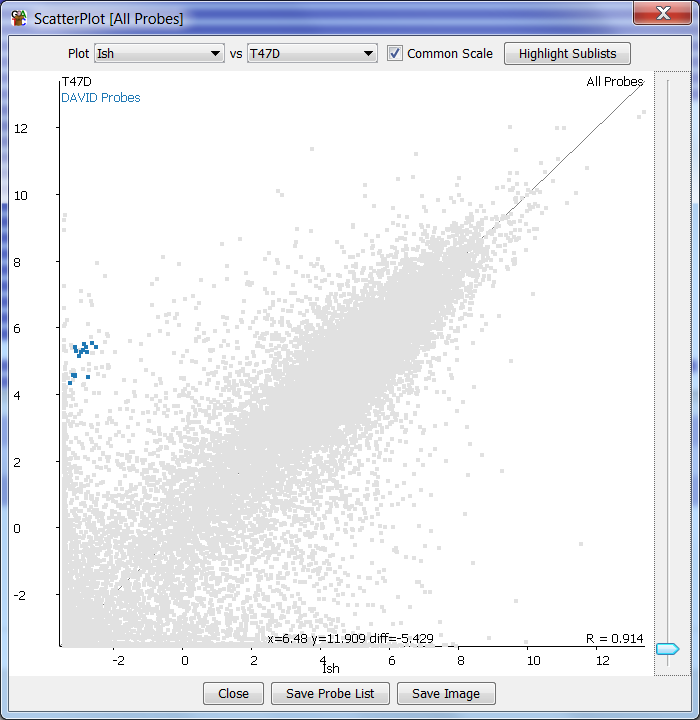 Pathways: ClueGo
App within Cytoscape
ClueGO integrates GO terms as well as pathways
Creates a functionally organized GO/pathway term network
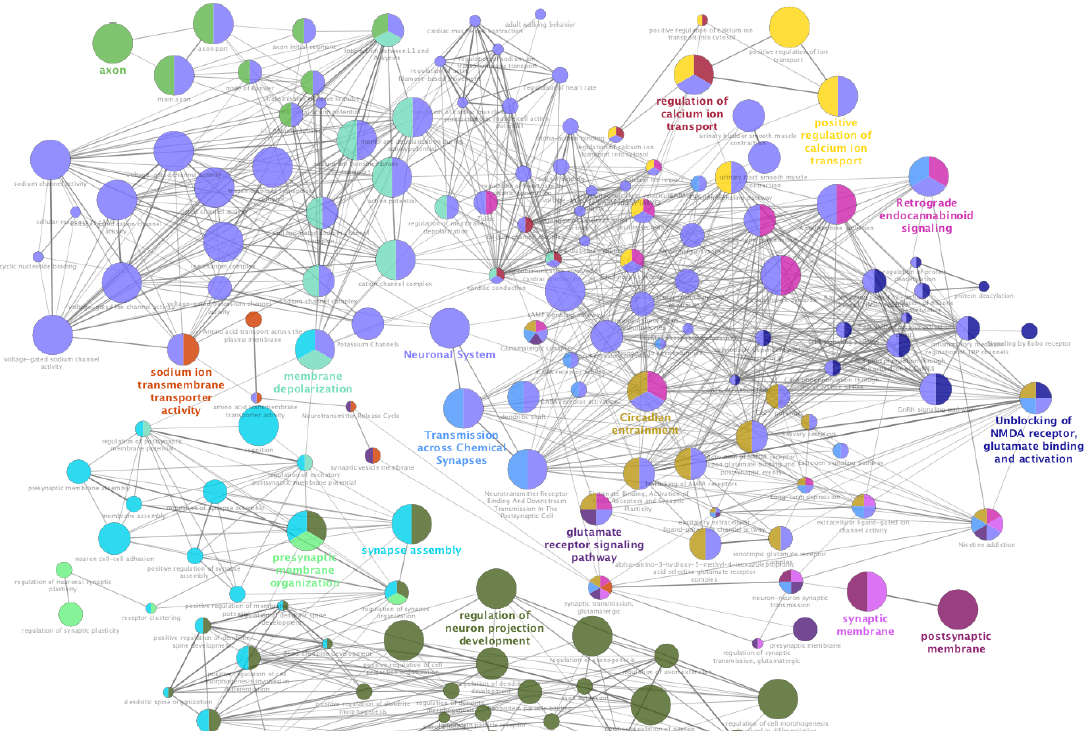 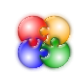 Pathways: Reactome
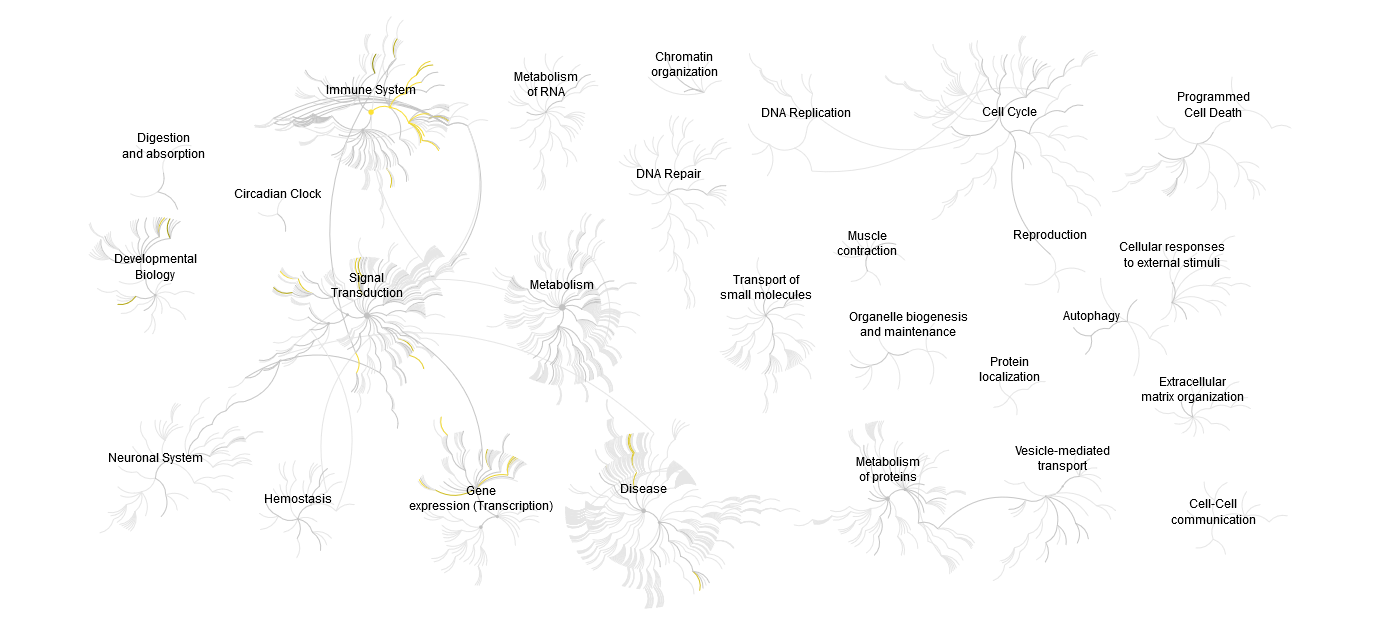 Pathways: Reactome
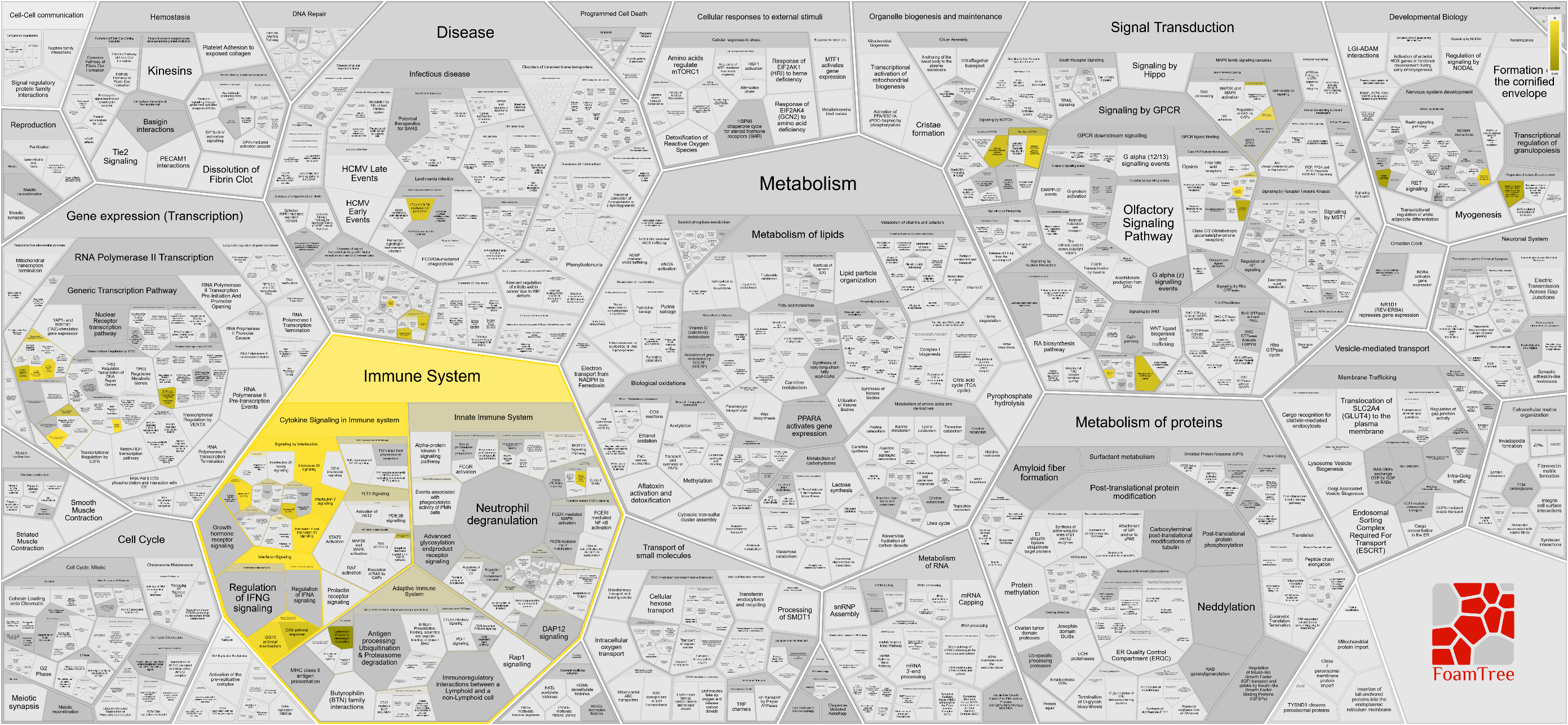 Summary
Tables are often sufficient
Must include name, enrichment, corrected p-value
Other values are useful, but don’t put in everything

Figures can add extra information
Plotting multiple metrics
Illustrating redundancy
Relating to original data
Mapping to pathways
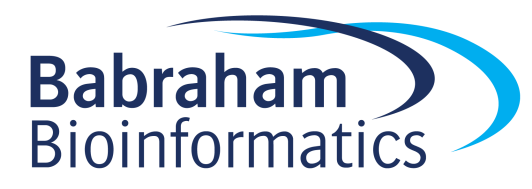